Using Real Population Data to Illustrate Difficult Statistical Concepts
Michael Sullivan
Joliet Junior College

msulliva@jjc.edu           	sullystats@gmail.com https://www.sullystats.com
Distribution of the Sample MeanHome Runs in 2019
https://baseballsavant.mlb.com/statcast_search
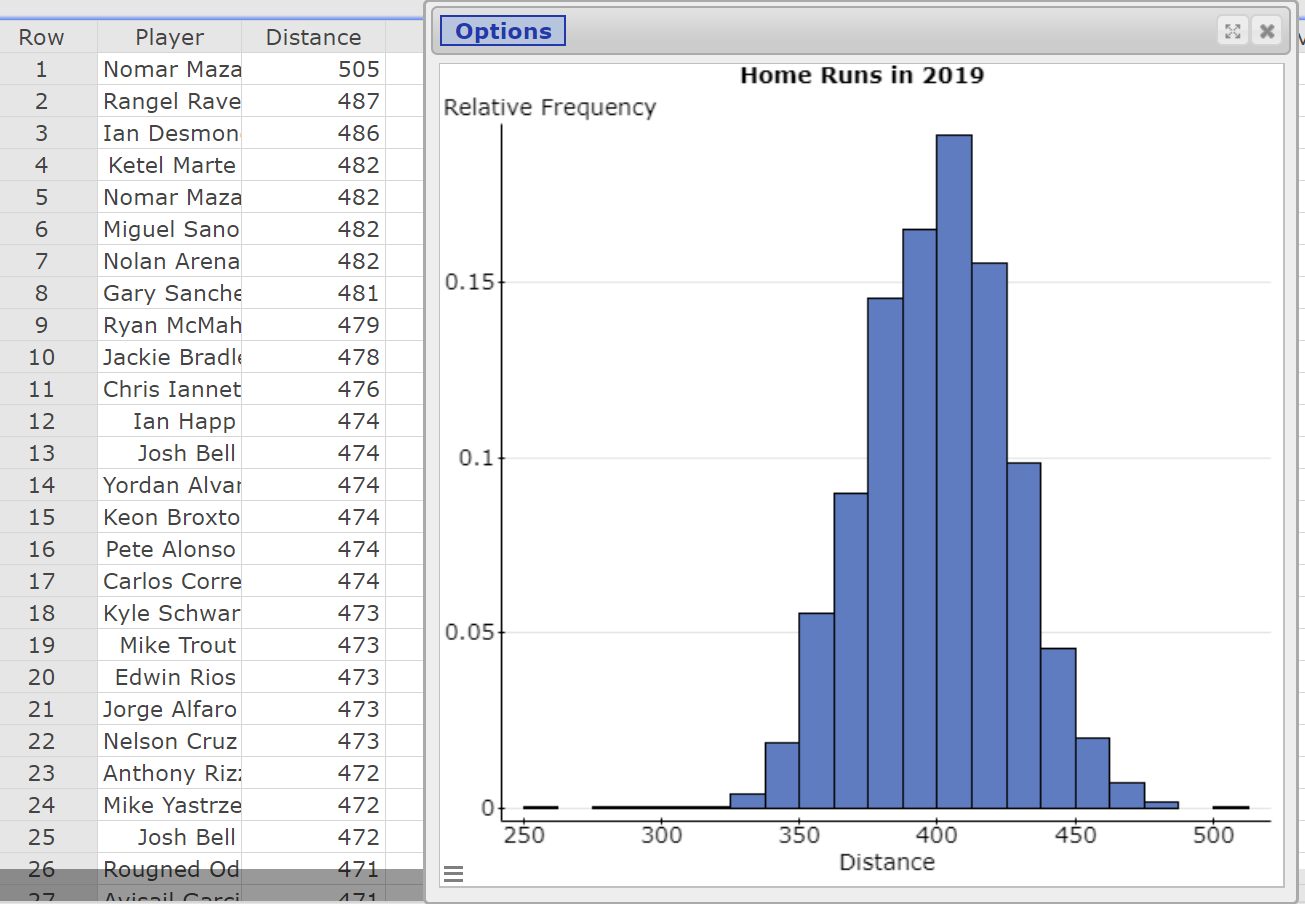 [Speaker Notes: I used StatCrunchThis! from StatCrunch to extract the data from the webpage.  The data drops right into a StatCrunch spreadsheet. 

Shift select.  Cntrl-C.   Go to StatCrunch spreadsheet.  Cntrl-V.  Clean up data.   

1. Data > Row Selection > Detect > Empty   Select Column “Results”. 
2. Edit > Rows > Delete
3. Data > Arrange > Slice
Select Results   Find Custom  -      Open in New Data Table
4. Rename Column1 “Distance”  Edit > Rows > Delete columns 2 thru 4.]
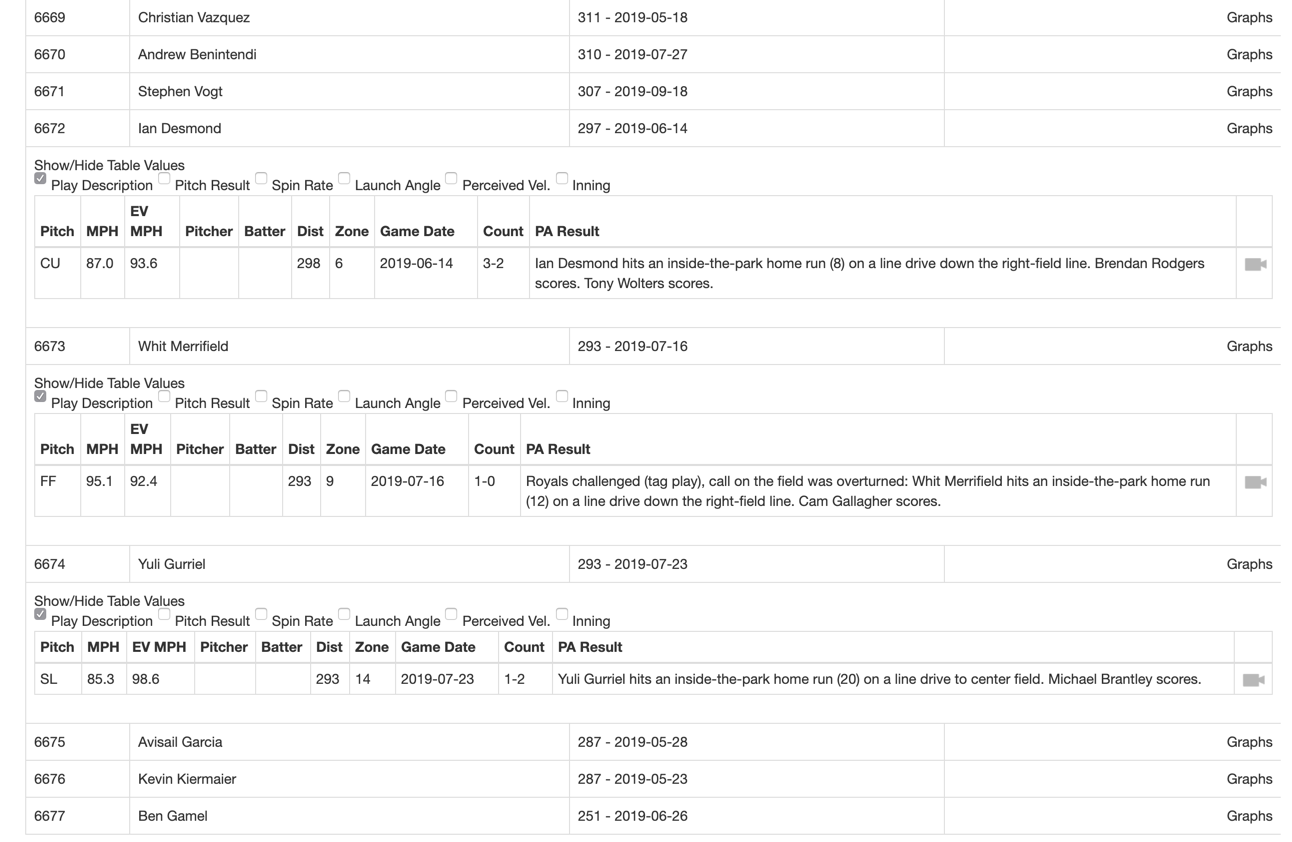 [Speaker Notes: Clean up the data by removing “inside the park” homeruns.]
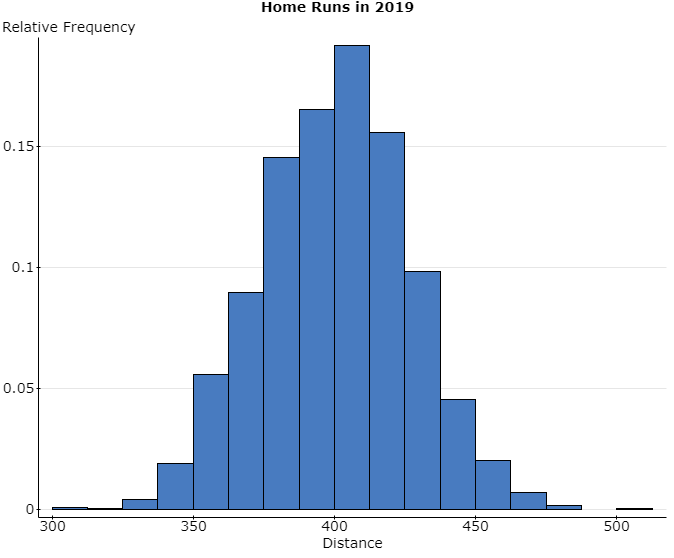 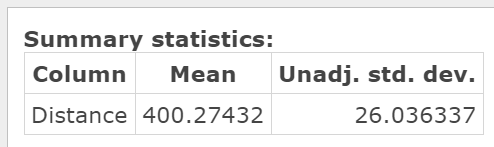 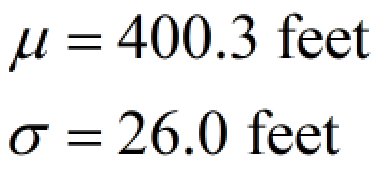 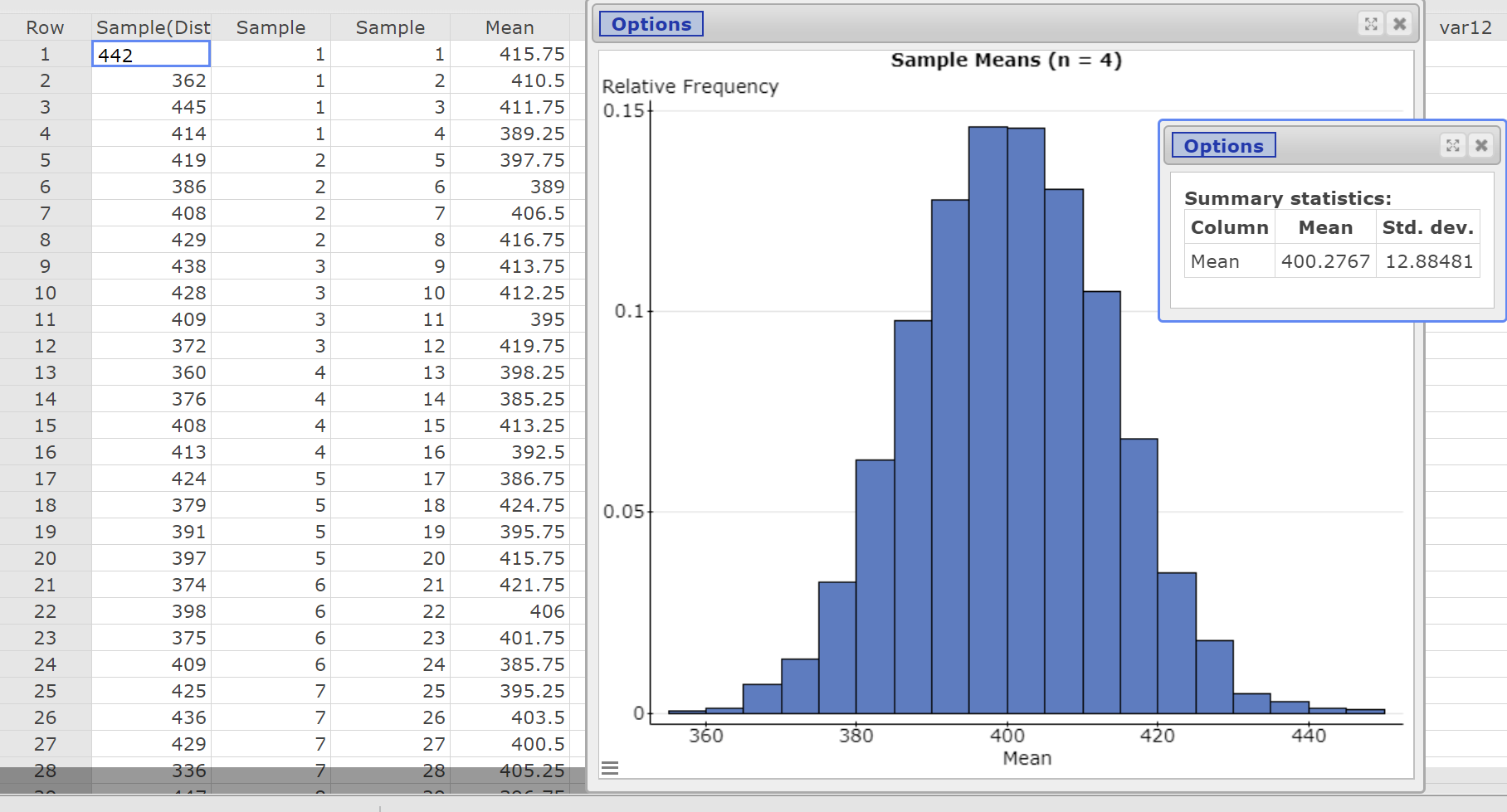 [Speaker Notes: This is a random sample of size four from the population obtained many (independent) times. 

Data > Sample    
Select the Distance column.  Enter sample size, number of samples.  Choose “Stacked with Sample ID” radio button.  Open in a new data table. 
To get sample means, select Stat > Summary Stats > Columns.   Select Sample(Distance) and group by Sample.  Choose sample mean only. Store in Data Table.]
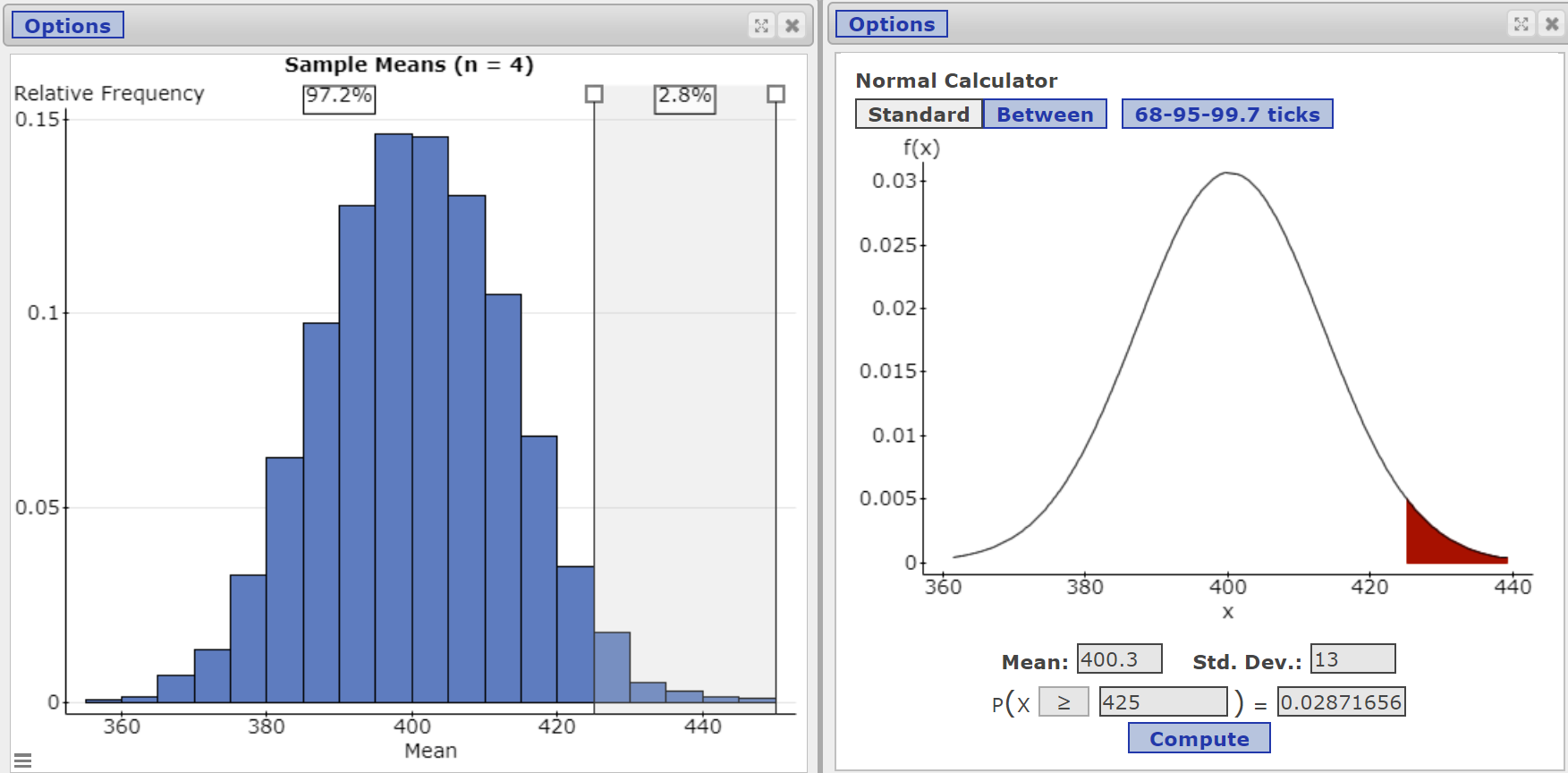 [Speaker Notes: Compare the proportion of samples whose mean distance exceeds 425 feet using the simulated data to the proportion obtained from the normal model. 

When drawing the histogram, select Percent dividers.]
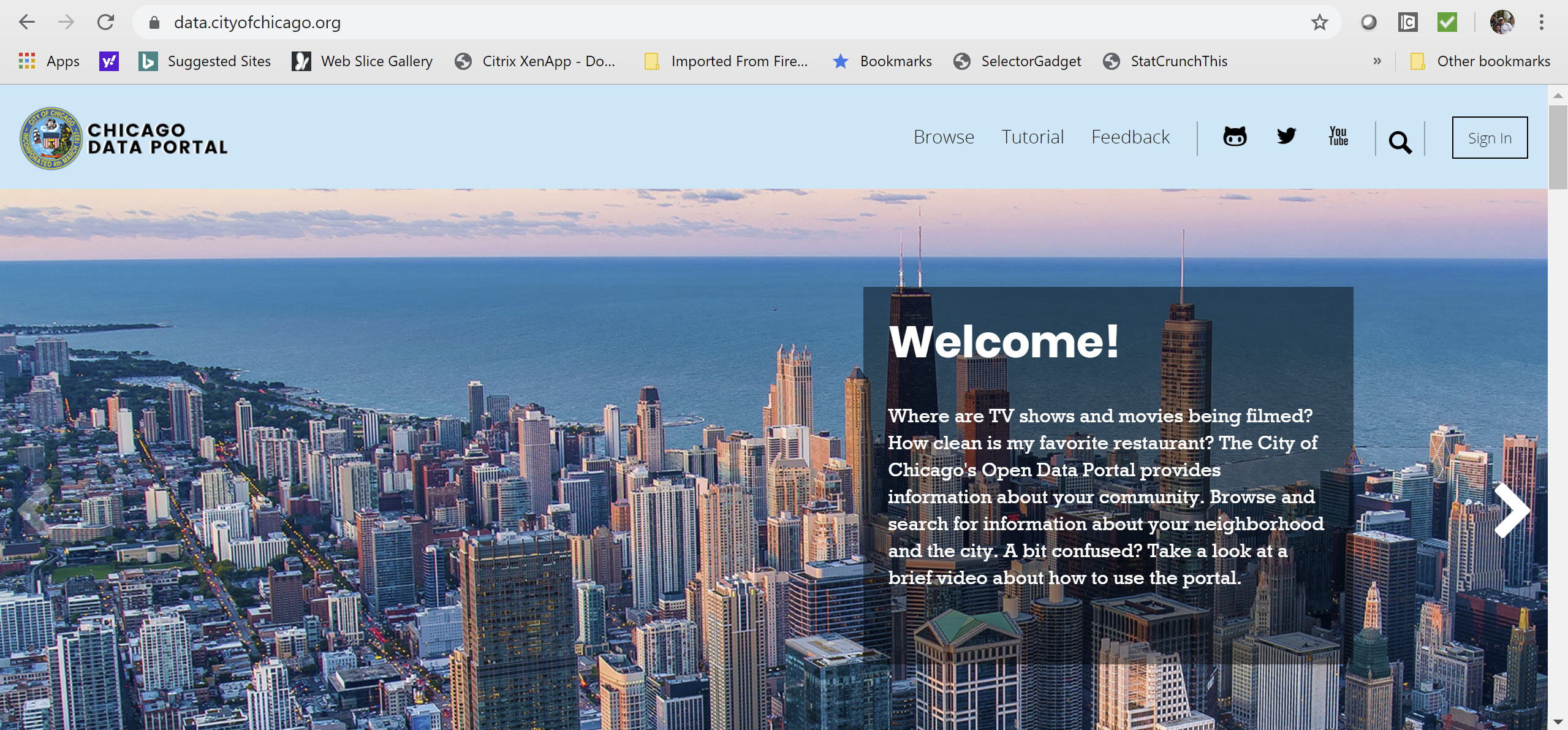 Distribution of the Sample Mean Taxi Rides in Chicago
https://data.cityofchicago.org/
[Speaker Notes: Many cities have open portals that give you access to data.  Often this data is downloadable as a csv file.]
All Taxi Rides on June 7, 2019
[Speaker Notes: Once again, the data needs to be cleaned up.]
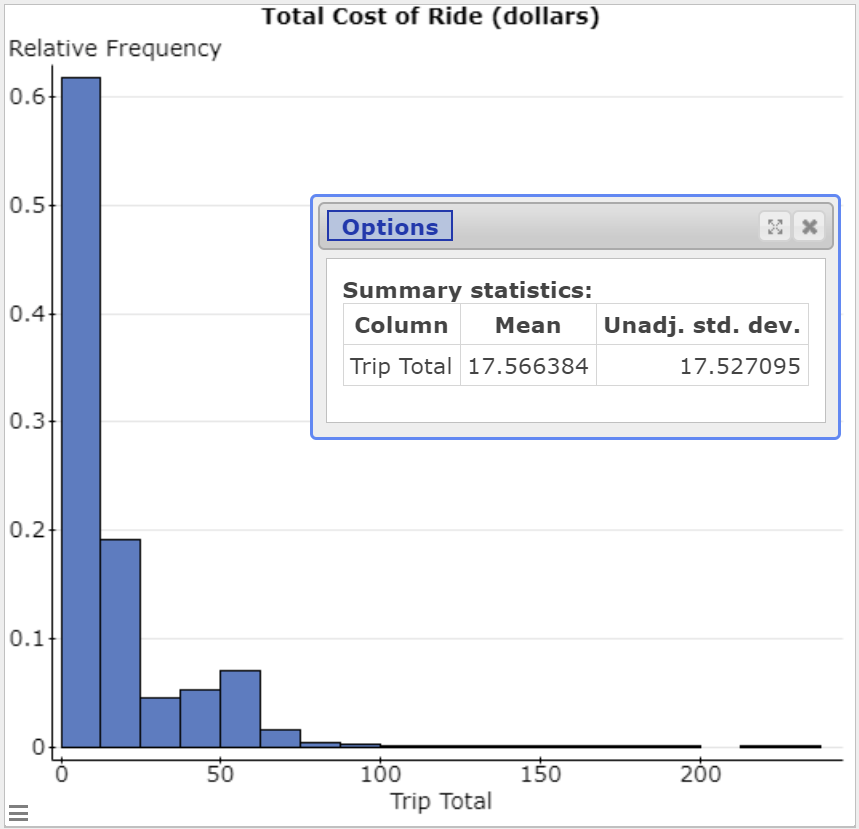 Histogram and Summary Stats
[Speaker Notes: Clean data.]
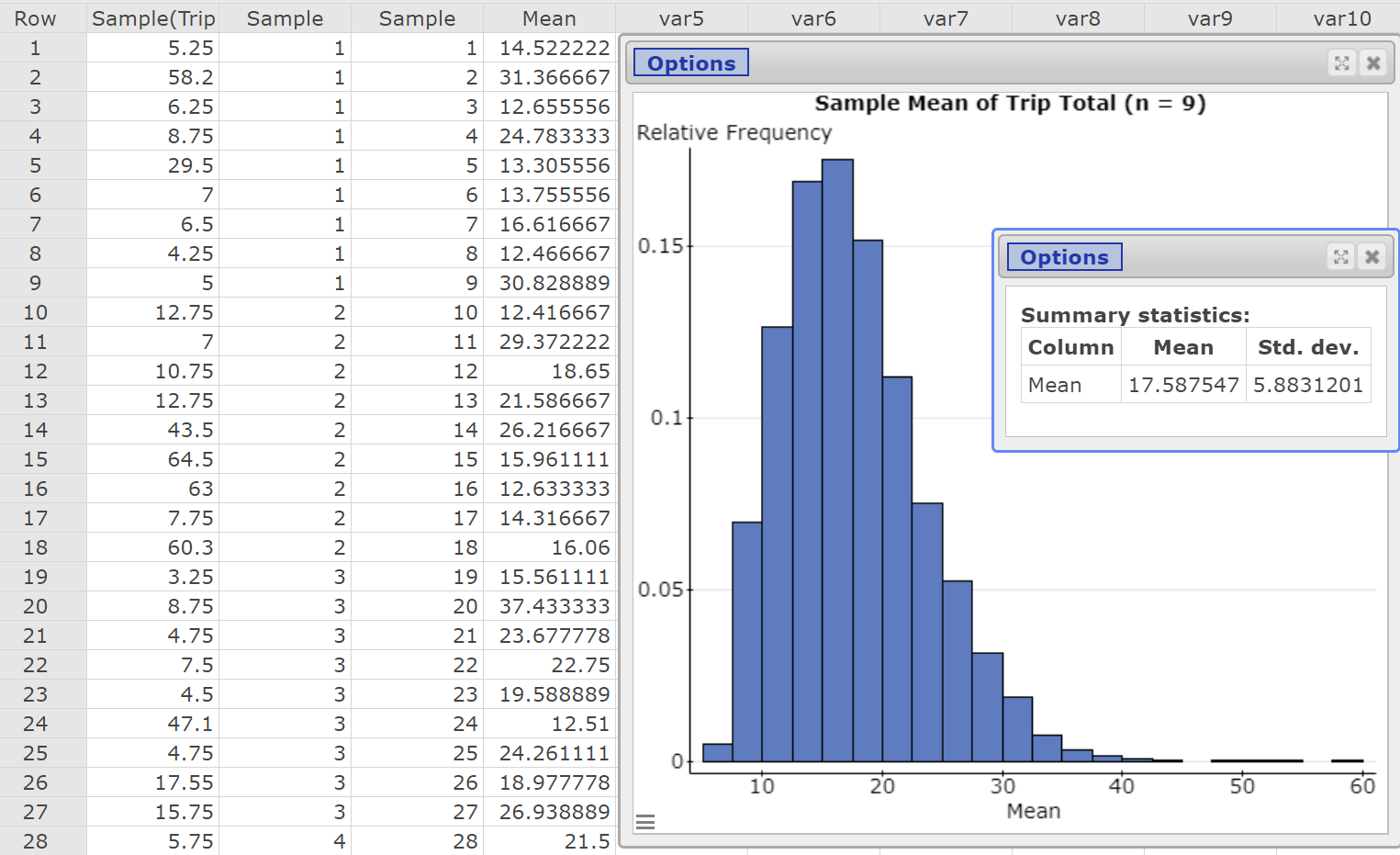 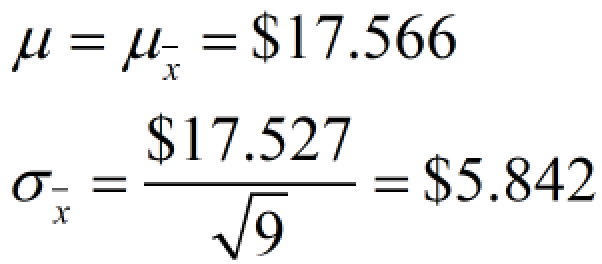 5000 Simple Random Samples of Size n = 9
[Speaker Notes: Obtained many random samples of size n = 9 from the population.]
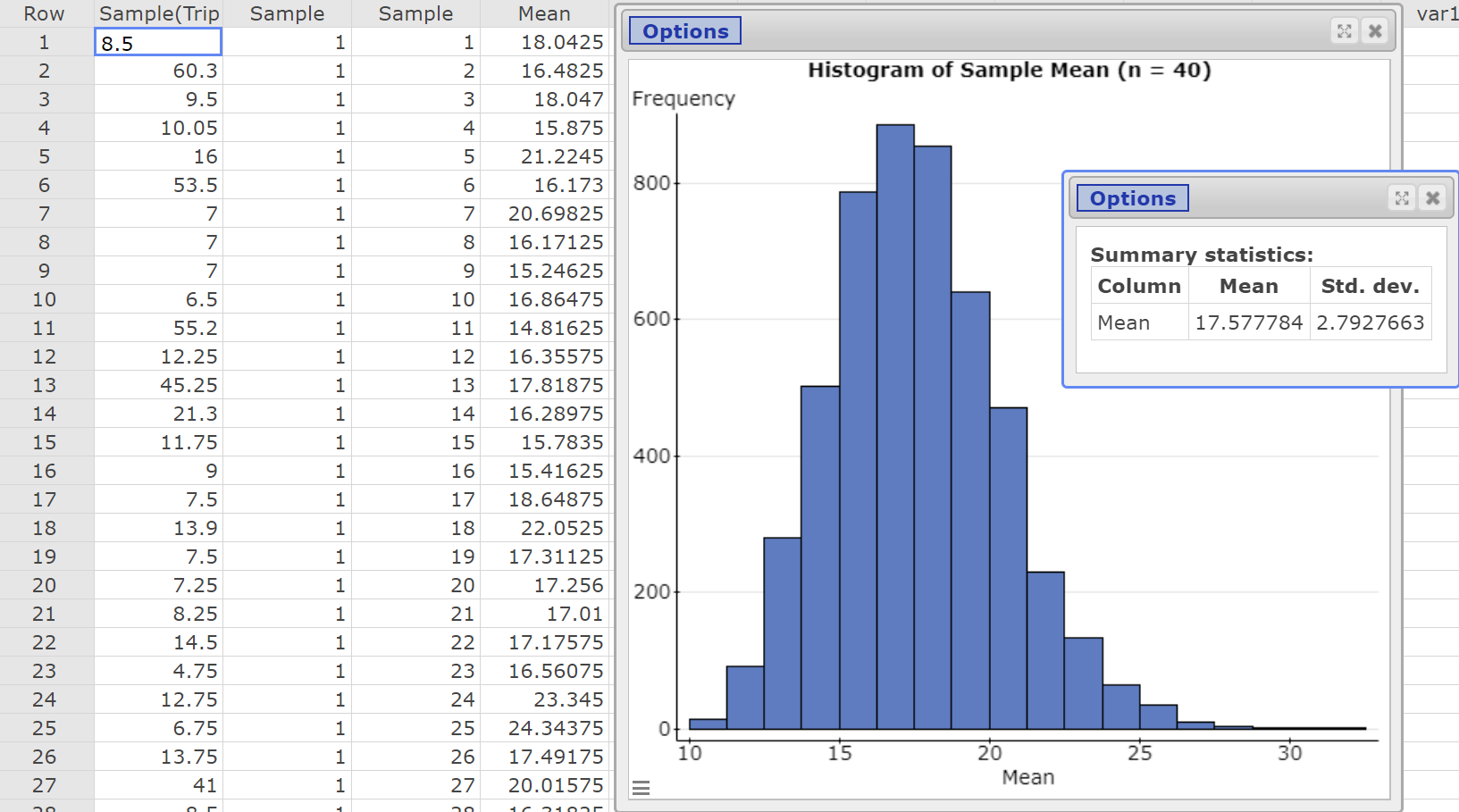 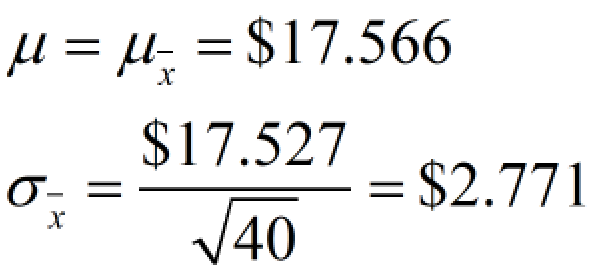 [Speaker Notes: Obtained many random samples of size n = 40 from the population.]
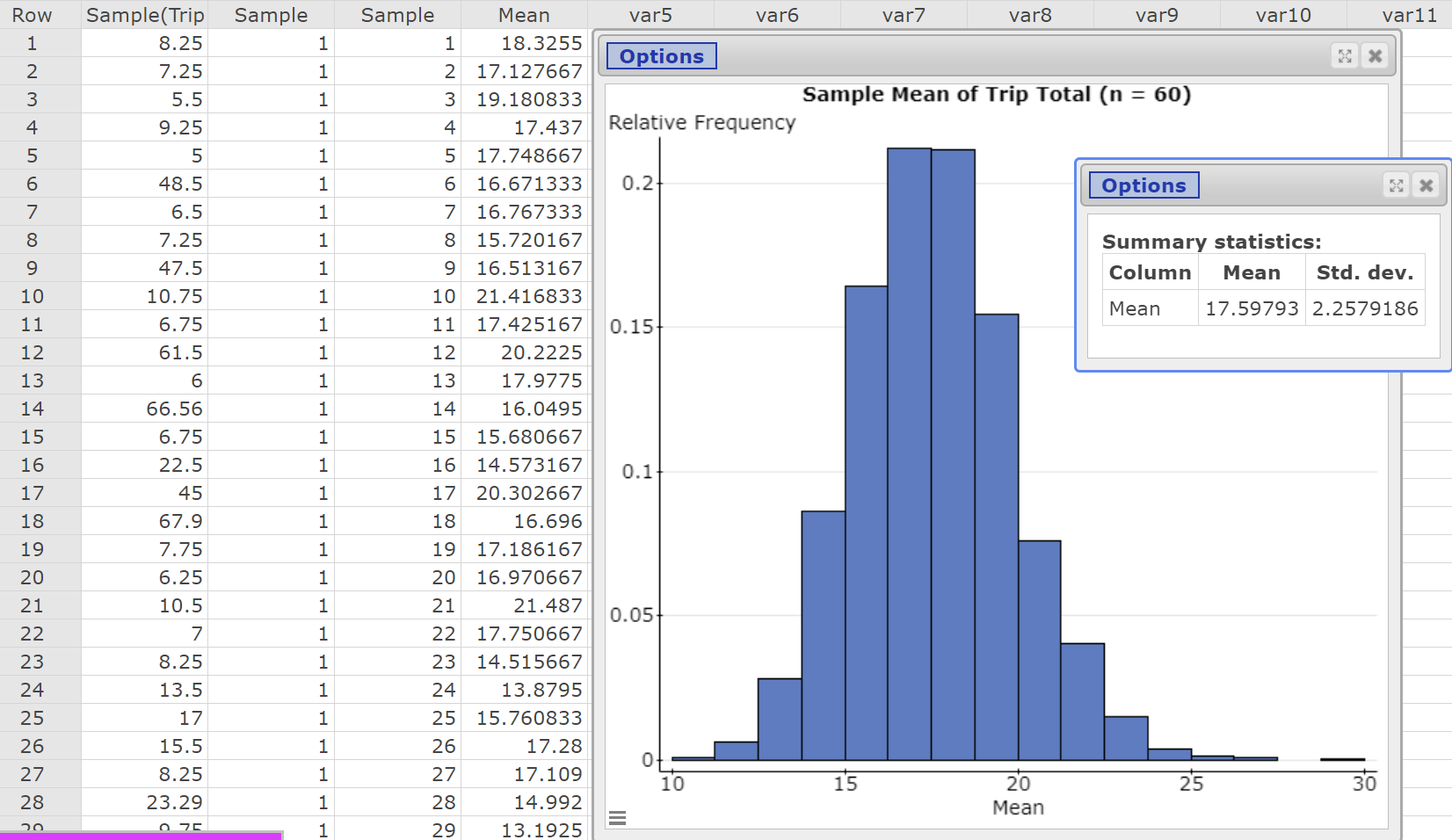 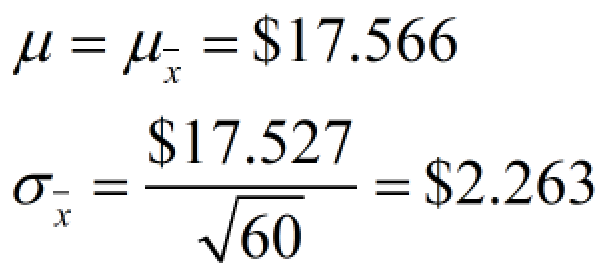 [Speaker Notes: Obtained many random samples of size n = 60 from the population.]
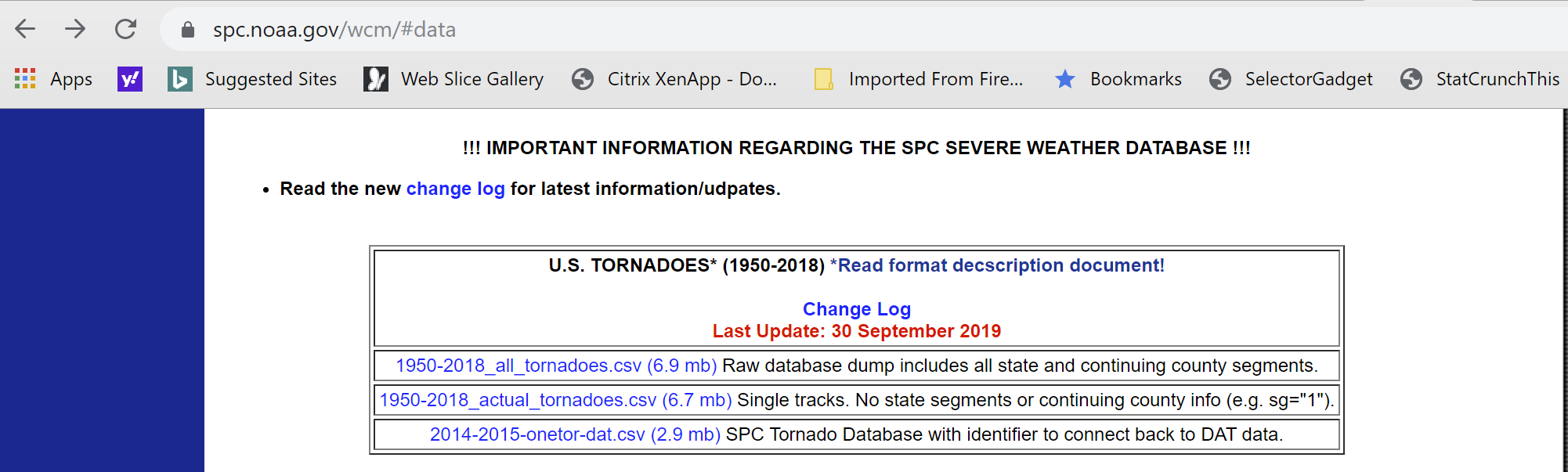 Tornado Data https://www.spc.noaa.gov/wcm/#data
Illustrate the Meaning of Level of Confidence
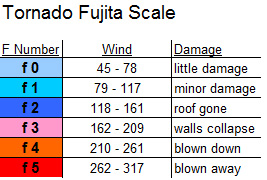 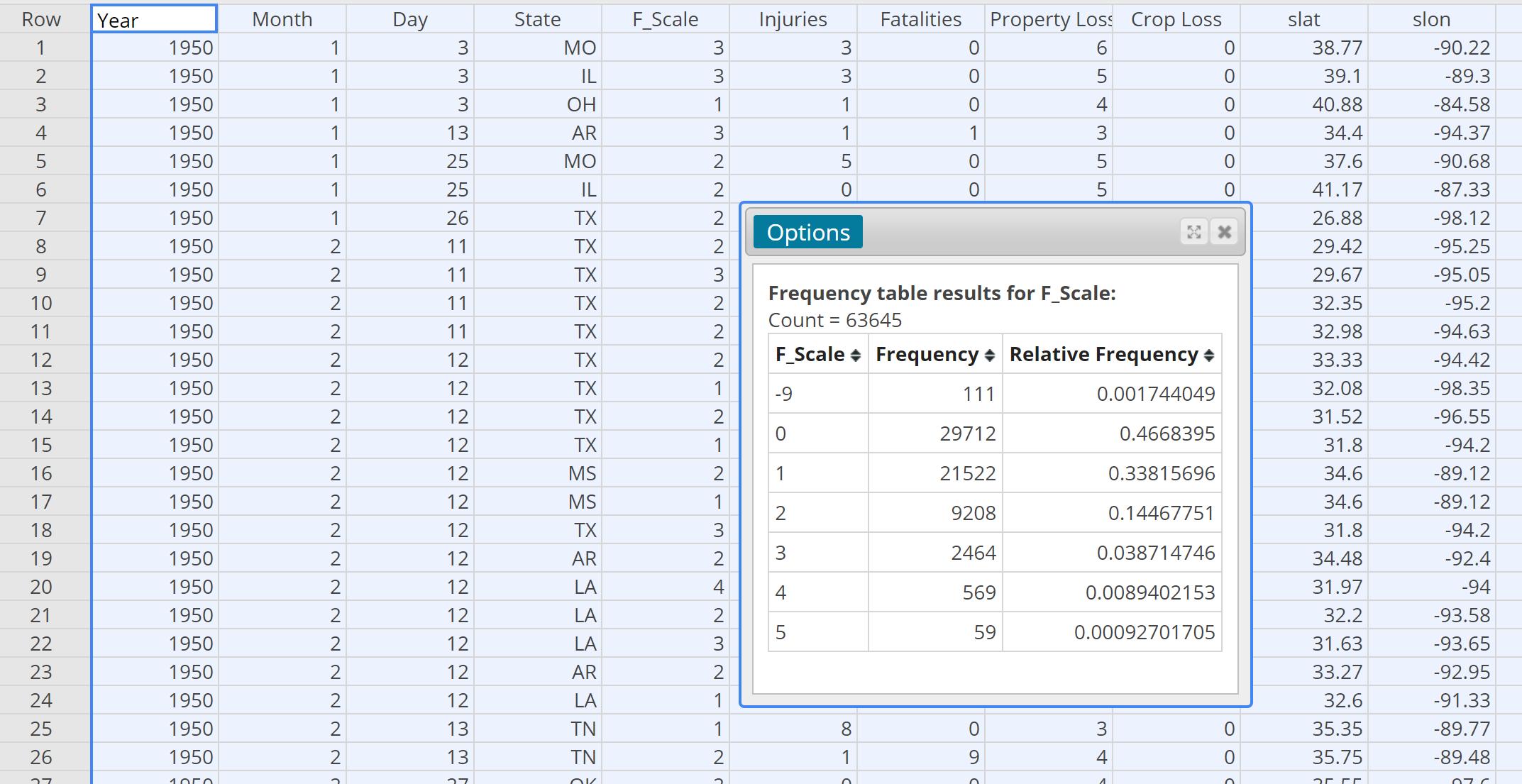 [Speaker Notes: Tornadoes whose F-Scale is -9 had an F-scale that was not reported.  We will remove these observations from the data set. 

Stat > Tables > Frequency]
Clean Up the Data
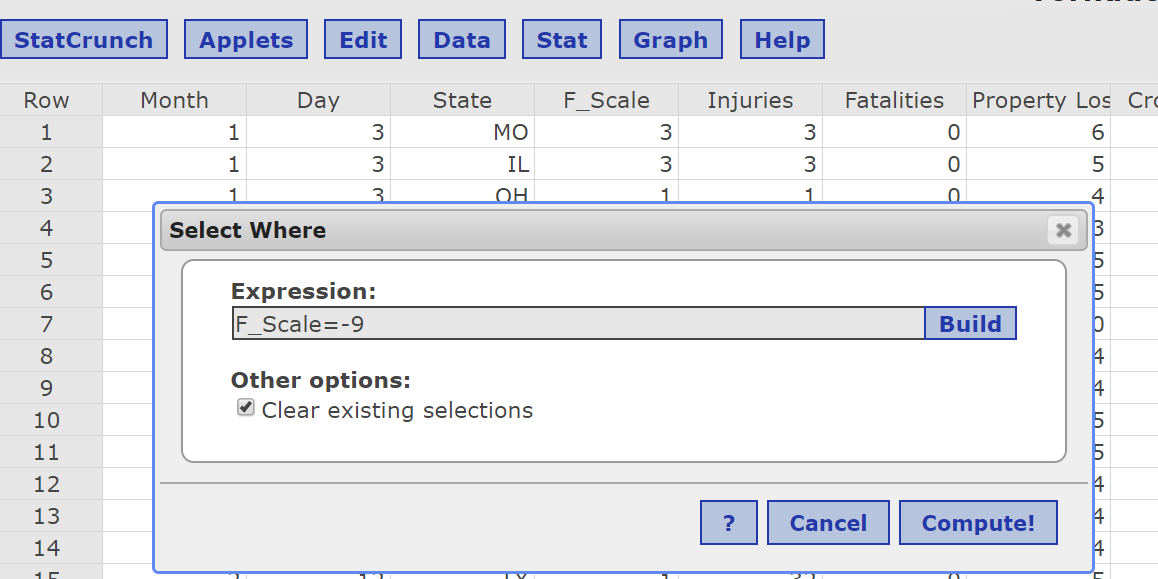 Data > Row Selection > Select Where

Edit > Rows > Delete
Population Proportion of F0 Tornadoes: 0.468
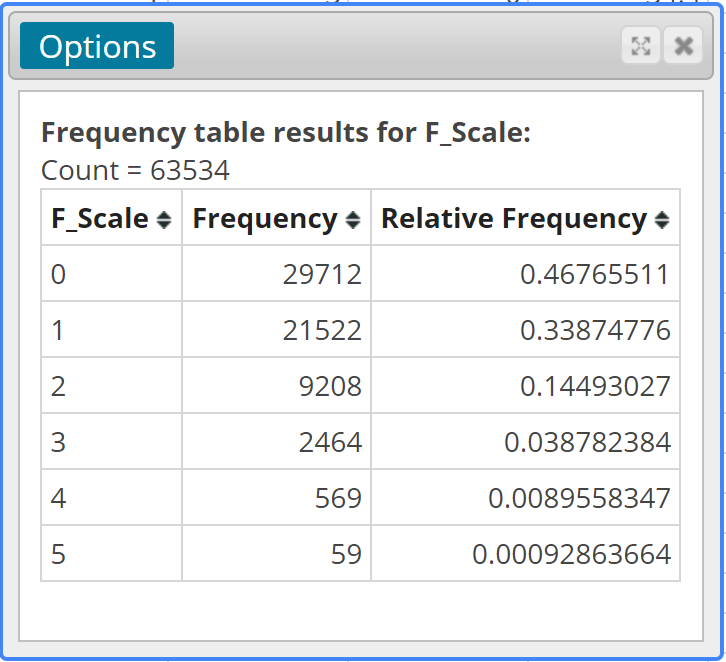 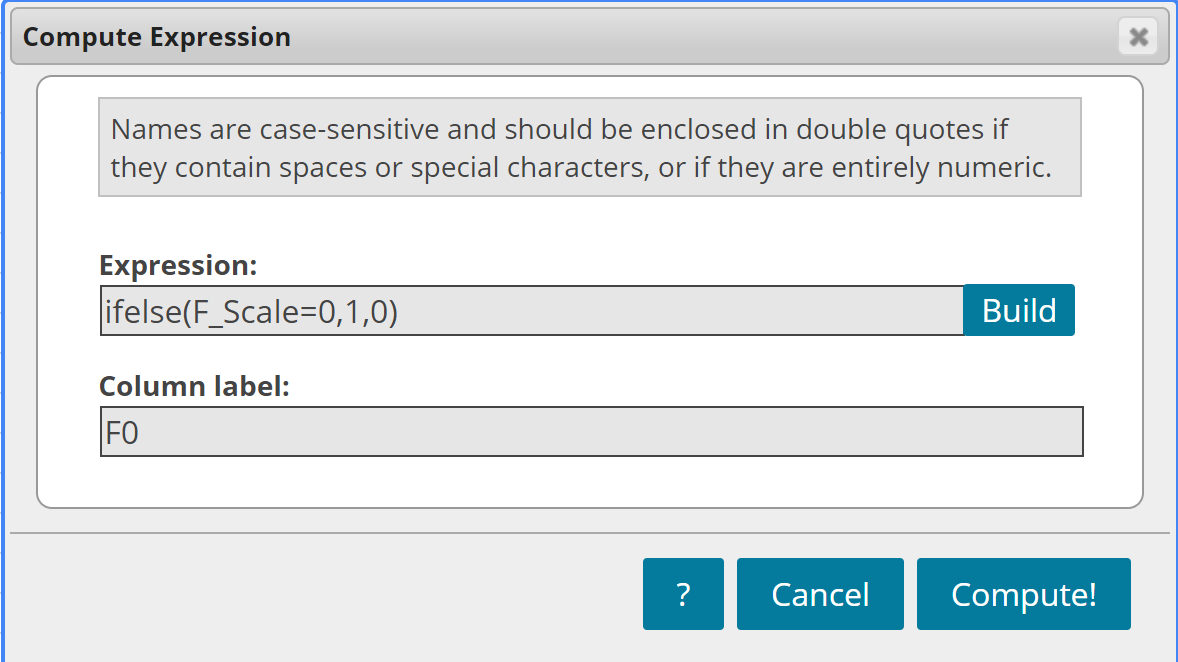 Create a New Variable
[Speaker Notes: Creating a Bernoulli random variable from the F-Scale column.]
Obtain a Random Sample from the New Variable and Construct a 95% Confidence Interval
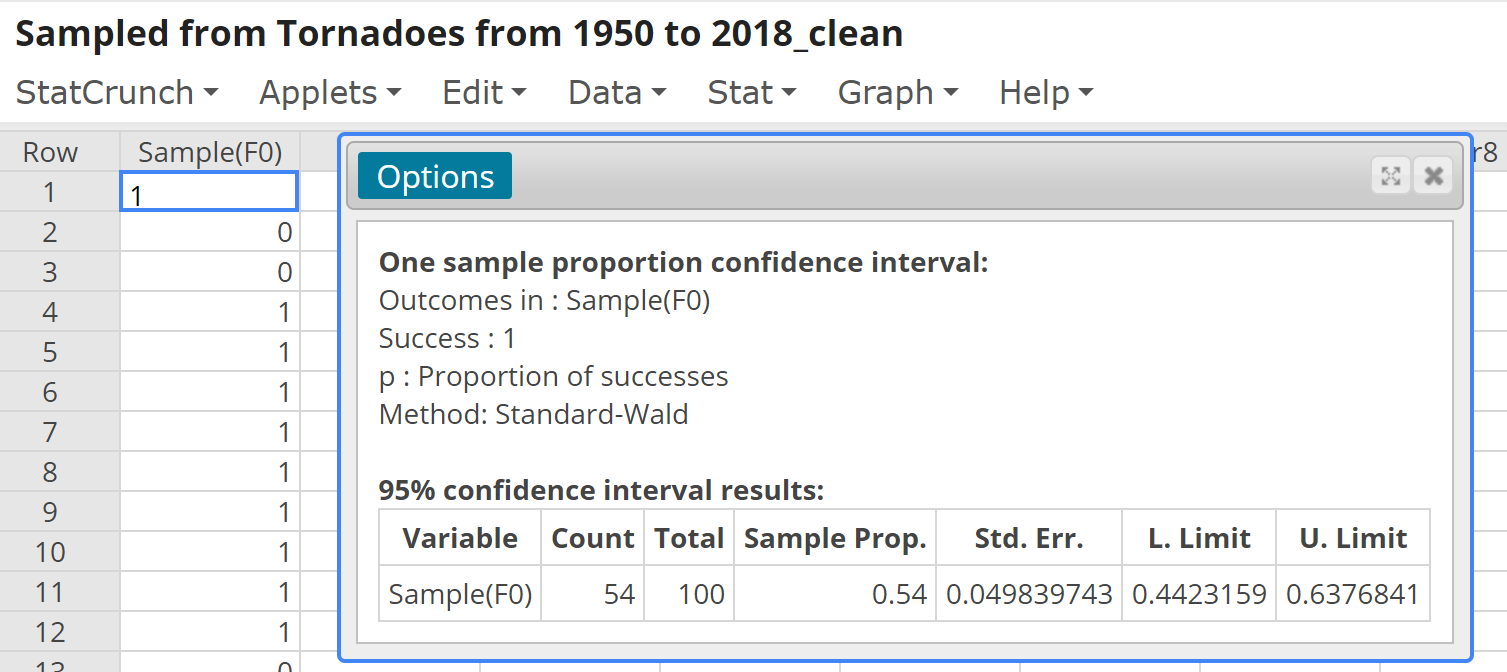 [Speaker Notes: 1. Data > Sample 
2. Sample size 100. Store data in new data table. 

Confidence Interval:  Stat > Proportion Stats > One Sample > With Data]
Repeat this Process Many Times (Applet)
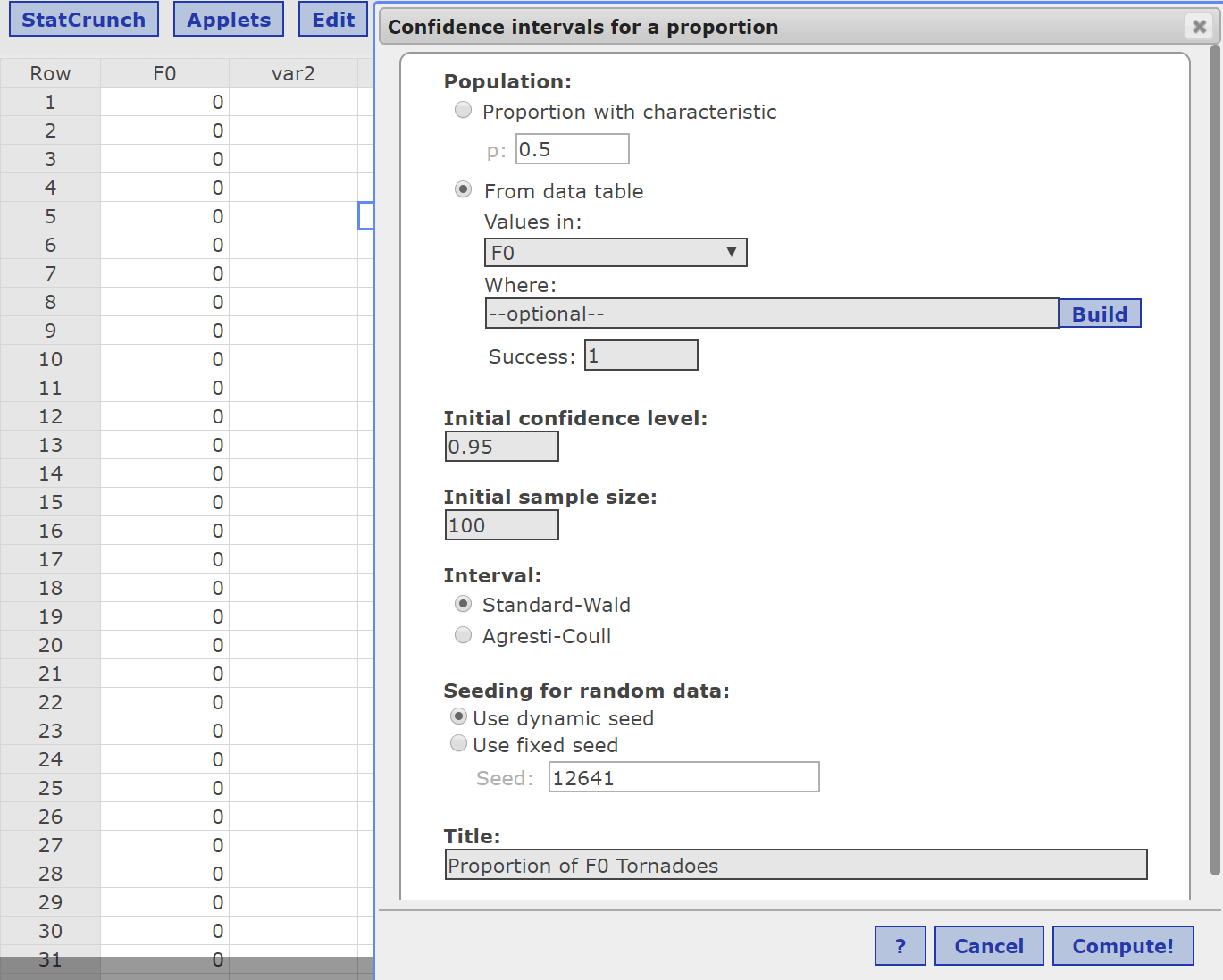 [Speaker Notes: Use the StatCrunch “Confidence Interval” applet to see the role of level of confidence.]
Results
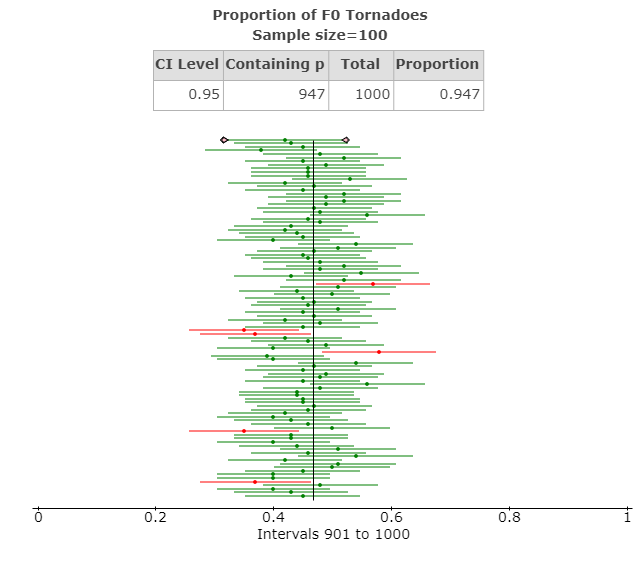 [Speaker Notes: Applets > Confidence Interval > Proportion
Choose from raw data]
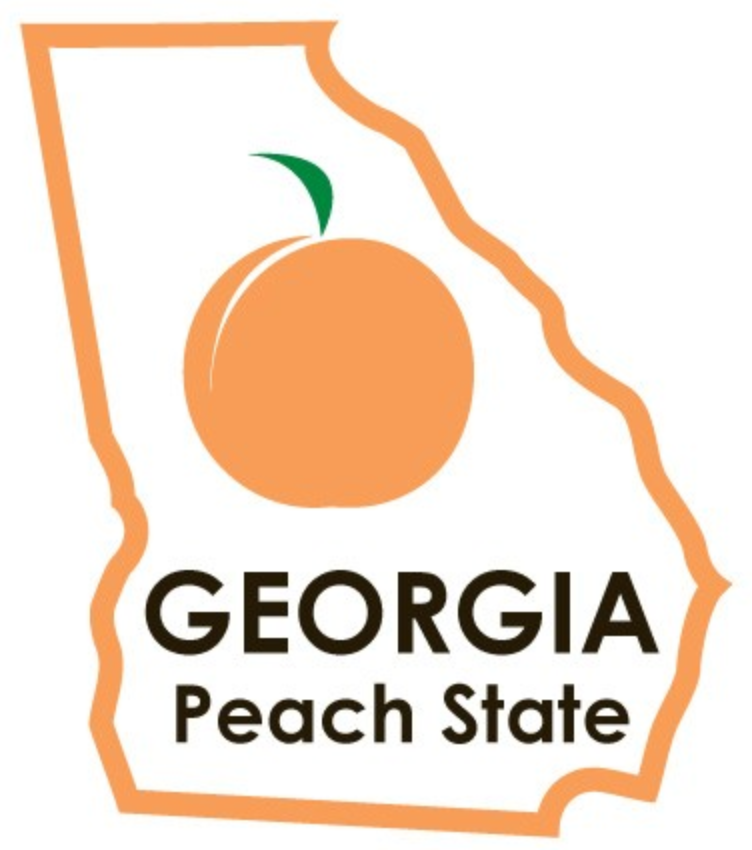 P-Values
Are tornadoes in Georgia on the ground longer than tornadoes nationally?
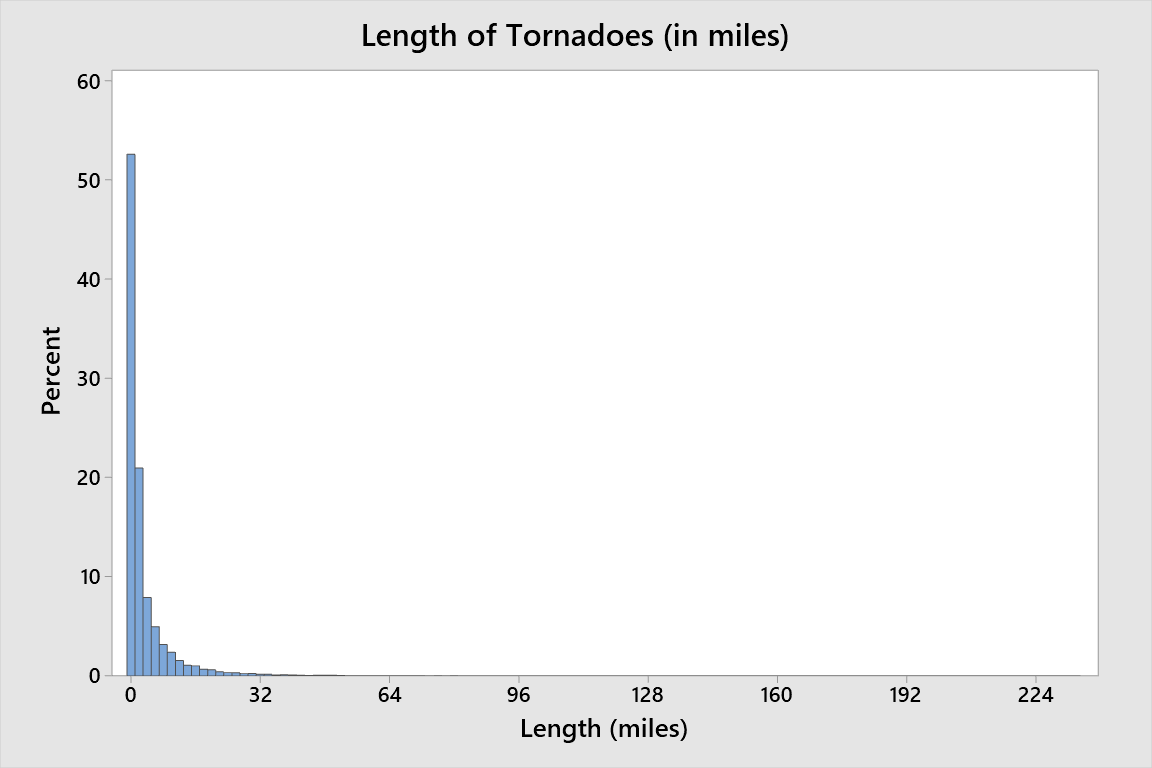 Length of All Tornadoes Since 1950
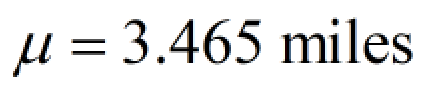 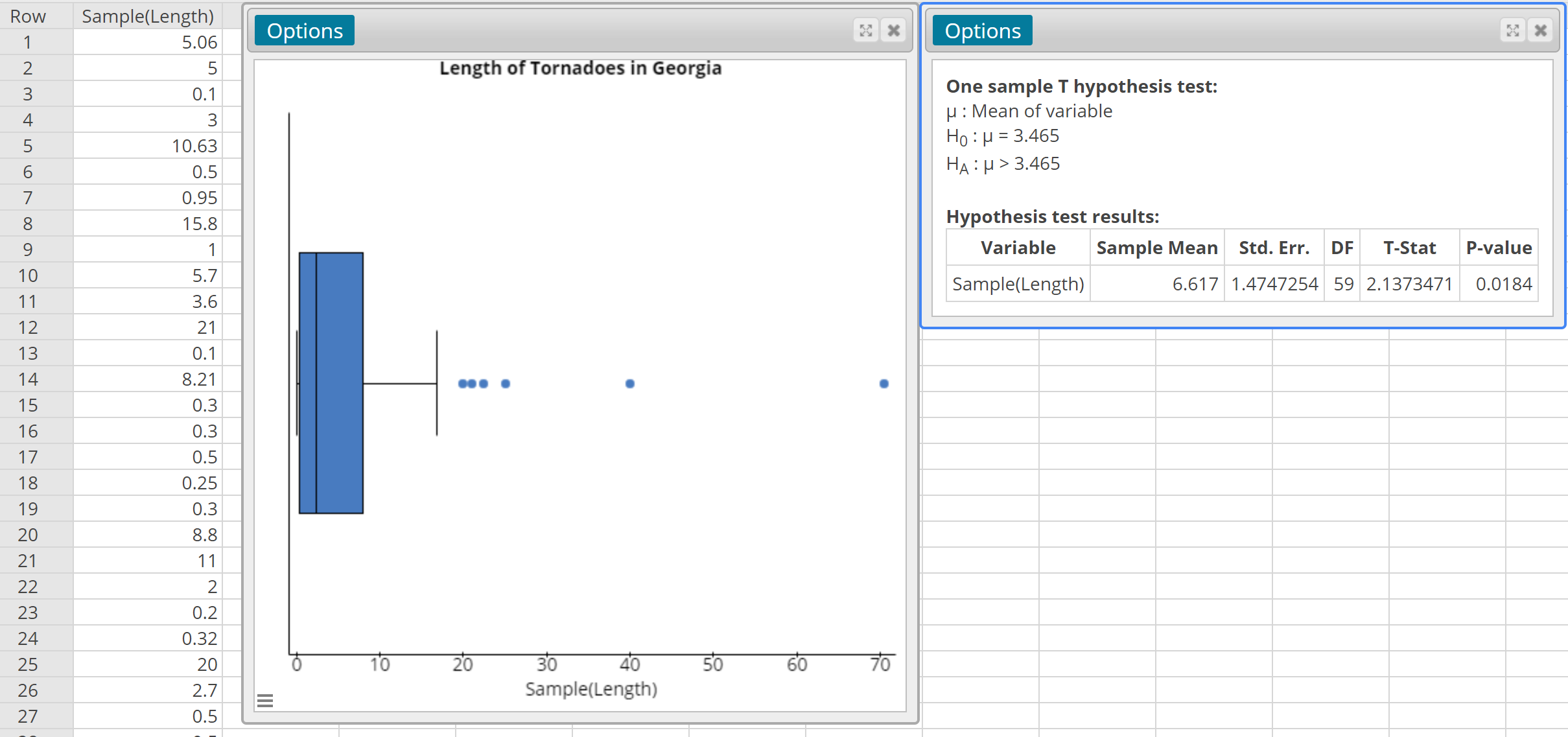 [Speaker Notes: Obtained a random sample of n = 60 tornadoes and recorded the length.  Notice the P-value is 0.0184. 
Stat > T Stats > One Sample > with Data]
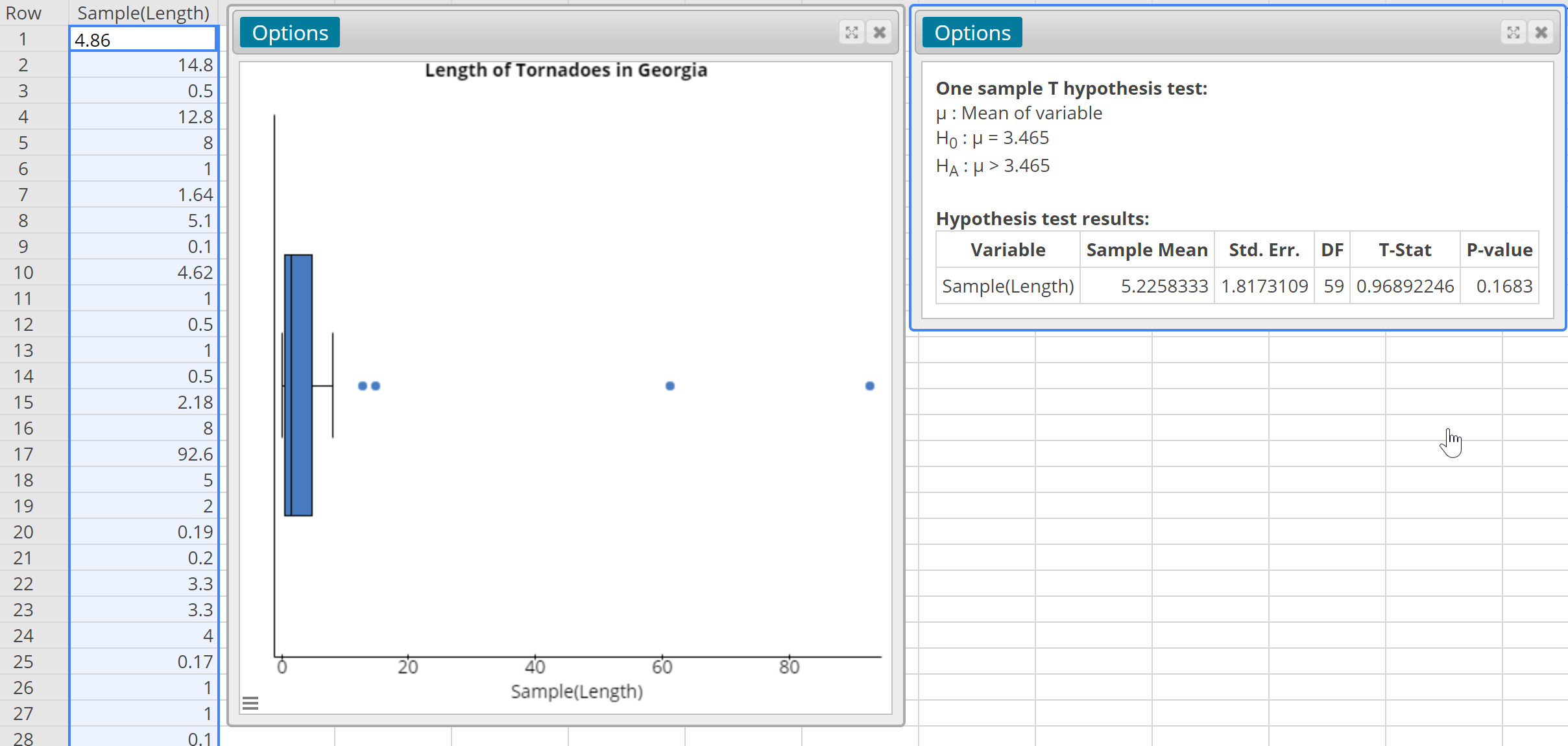 [Speaker Notes: Obtained a random sample of n = 60 tornadoes and recorded the length.  Notice the P-value is 0.1683.]
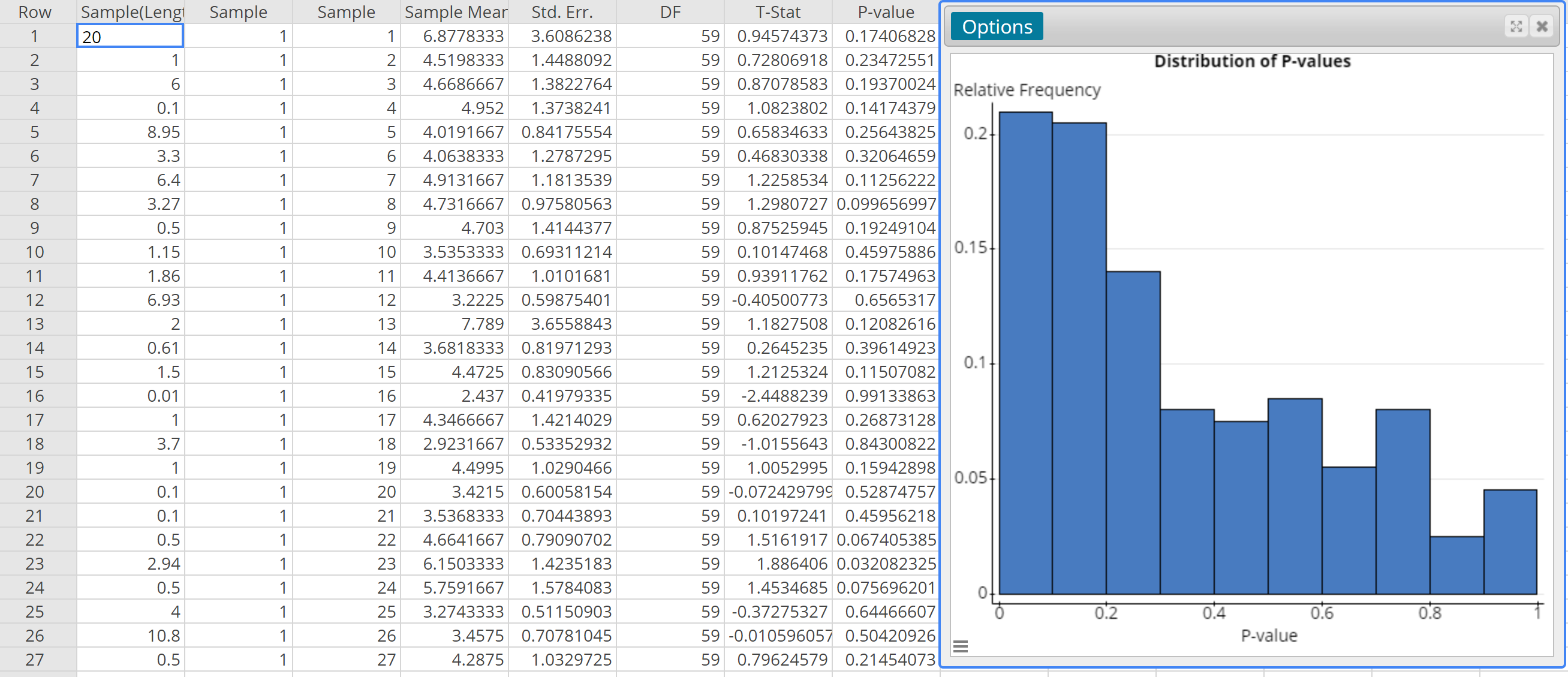 [Speaker Notes: This shows the distribution of P-values for 100 different random samples of size n = 60.]
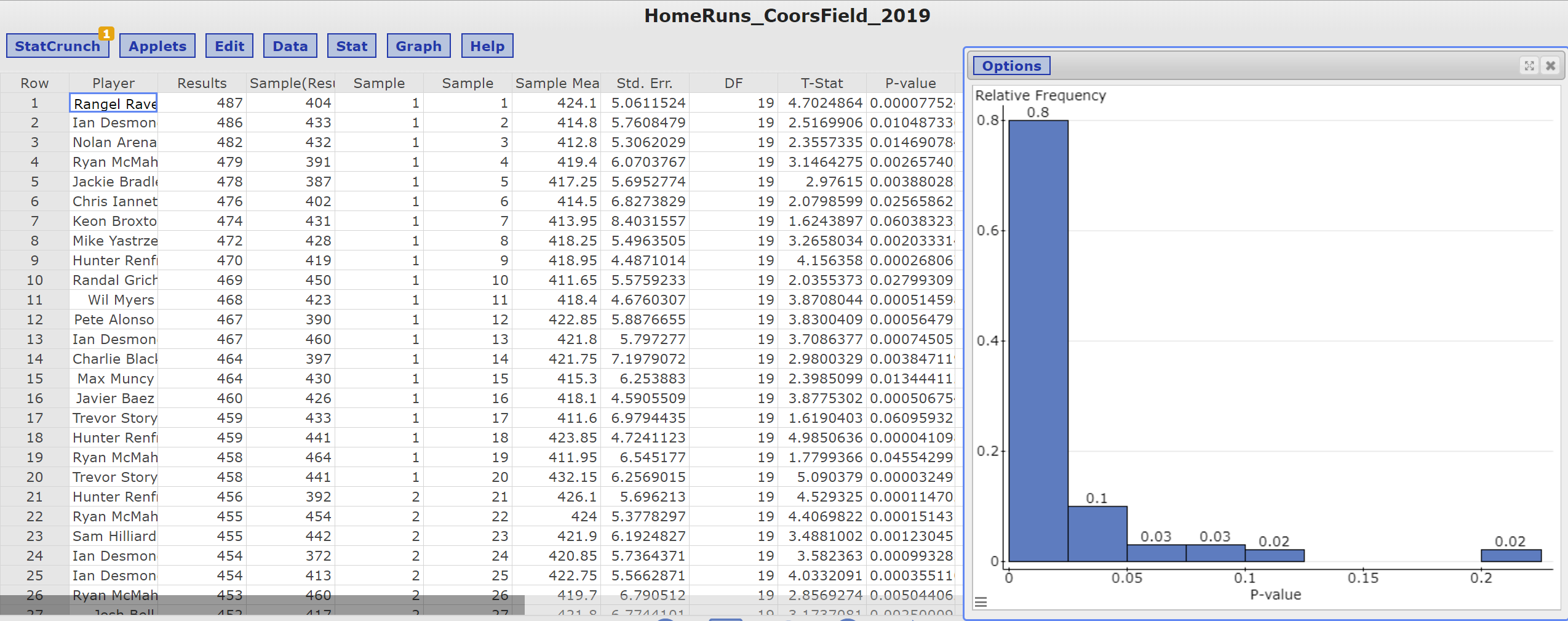 [Speaker Notes: This shows the distribution of P-values testing whether homeruns hit at Coor’s Field (in Denver, CO) for a random sample of n = 20 homeruns exceed the national mean of 400.3 feet.  Notice the distribution is more “well-behaved”.   This is likely due to the fact that the model conditions for estimating the P-value using Student’s t-distribution are satisfied for the homerun data.  However, these requirements may not be satisfied for the tornado data.]
Moving to a World Beyond “p < 0.05”
https://tandfonline.com/doi/full/10.1080/00031305.2019.1583913
Moving to a World Beyond “p < 0.05”
Don’t
Do
Don’t base your conclusions solely on whether an association or effect was found to be “statistically significant” (i.e., the p-value passed some arbitrary threshold such as p < 0.05). 
Don’t believe that an association or effect exists just because it was statistically significant. 
Don’t believe that an association or effect is absent just because it was not statistically significant. 
Don’t believe that your p-value gives the probability that chance alone produced the observed association or effect or the probability that your test hypothesis is true. 
Don’t conclude anything about scientific or practical importance based on statistical significance (or lack thereof).
Accept Uncertainty
Ask thoughtful questions:
What are the practical implications of the estimate? 
How precise is the estimate? And is the model correctly specified? The latter question leads naturally to three more: 
Are the modeling assumptions understood? Are these assumptions valid? And do the key results hold up when other modeling choices are made?